Committee on Technical Processing:Providing Quality Metadata for Diverse Collections
March 22, 2018
Automatic Generation of Bibliographic Recordsfor Korean DVDs
Hyoungbae Lee
Korean Studies Librarian
Princeton University Library
Growth of Korean DVD Collection
From 3 (6/30/2007) to 1,770 titles (6/30/2017)1

1 faculty member (tenured) since 2007

Hub Library for Korean Film Studies by KOFIC (2009-2010)

Film studies as one of Princeton’s specialized subjects in KCCNA (2012-present)
1. From The CEAL Statistics Database
‹#›
Backlog Problem
Acquisition/cataloging statistics of Korean films
‹#›
DVD Metadata: Long
BOOKS
DVDS
Authors, editors, etc.

Pages, dimensions
Directors, actors, film editors, film producers, screenwriters, composers, etc.

Duration, dimensions, video/sound/digital file  characteristics, etc.

Aspect ratio, audience note, summary, etc.
‹#›
DVD Metadata: Regular
BOOKS
DVDS
Author
著者, 글쓴이, 著, 編著, 씀, 지음, 지은이, ∅, etc.

Editor
編輯, 編者, 編, 監修, etc.
Director
監督

Film editor
編輯
‹#›
DVD Metadata: Interrelated
Running Time (100 min.)
Time: 100
300: ǂa 1 videodisc (100 min.)
306: ǂa 01400

Dolby Digital 5.1
007: ǂi q
344: ǂg surround ǂh Dolby Digital 5.1
‹#›
Collecting Information
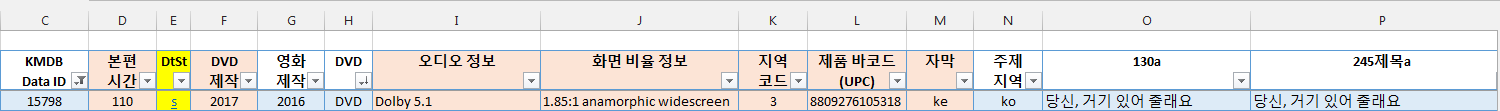 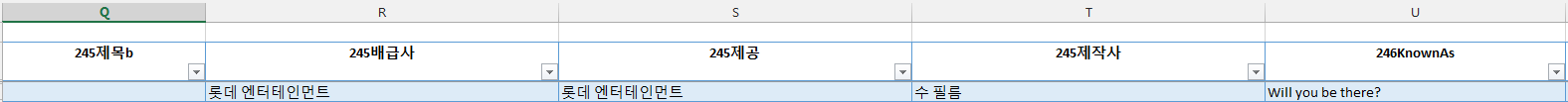 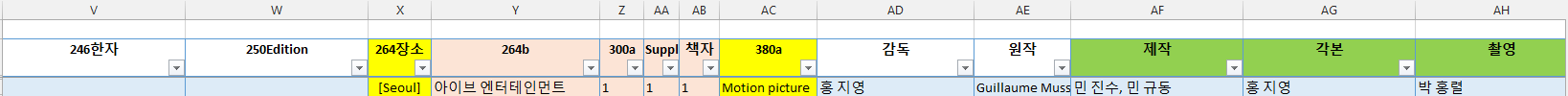 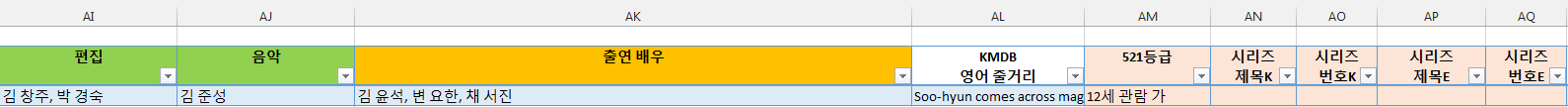 ‹#›
Metadata Template
Yellow: supplied automatically or by me.
Pink: information about the DVD
No color: information about the film
Technical specification: select from drop-down menu
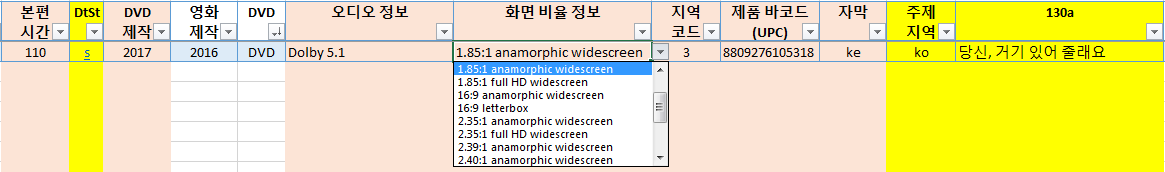 ‹#›
Automation Tool: AutoIt
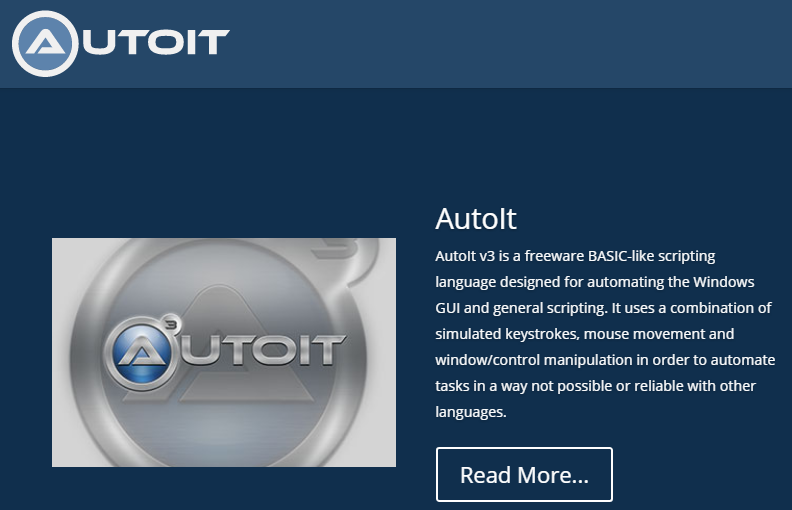 https://www.autoitscript.com
‹#›
Table to Bib Record
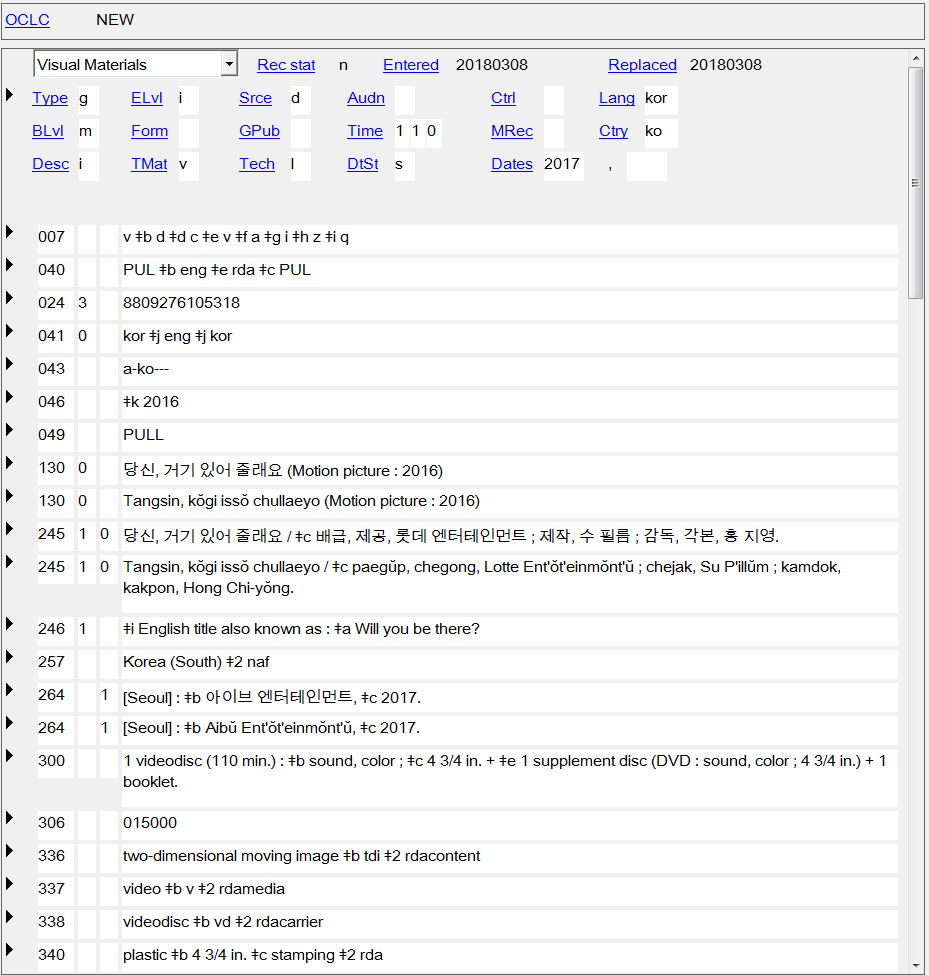 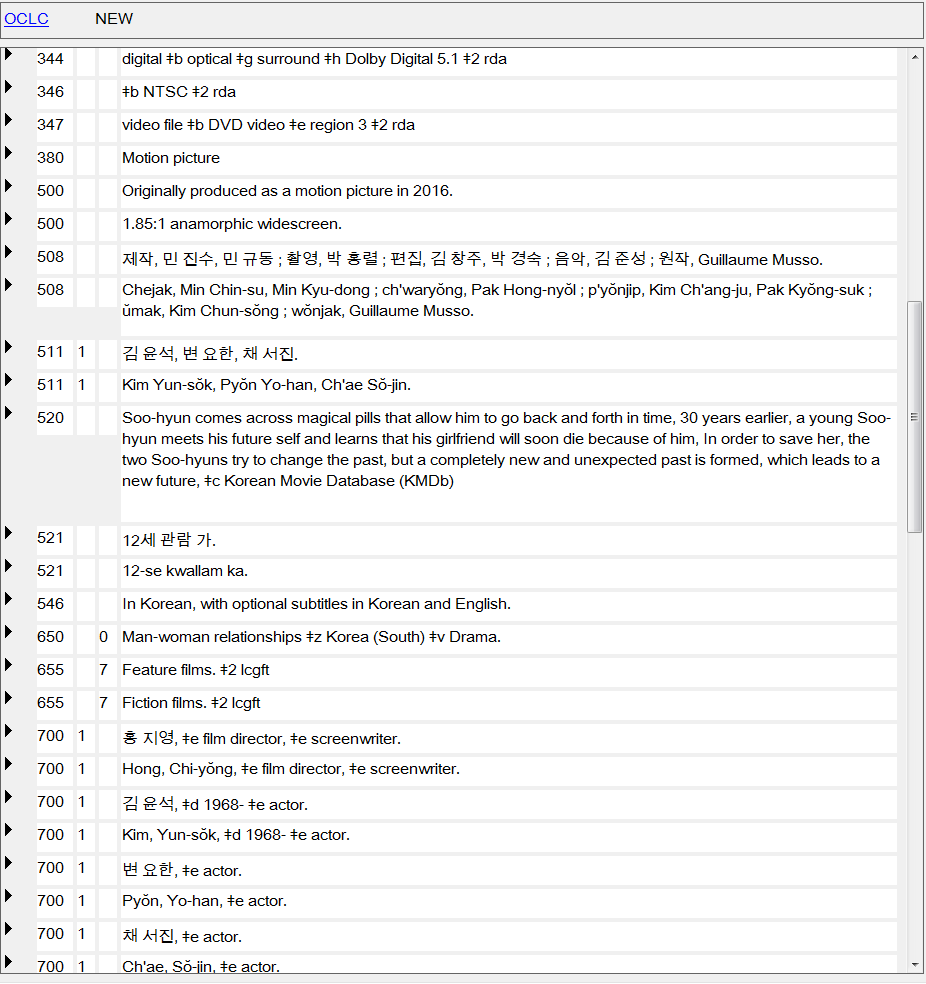 ‹#›
Touch-Up for Upload
Check romanization

Check name authority records

Enter or modify subject headings

Overall proofreading
‹#›
‹#›